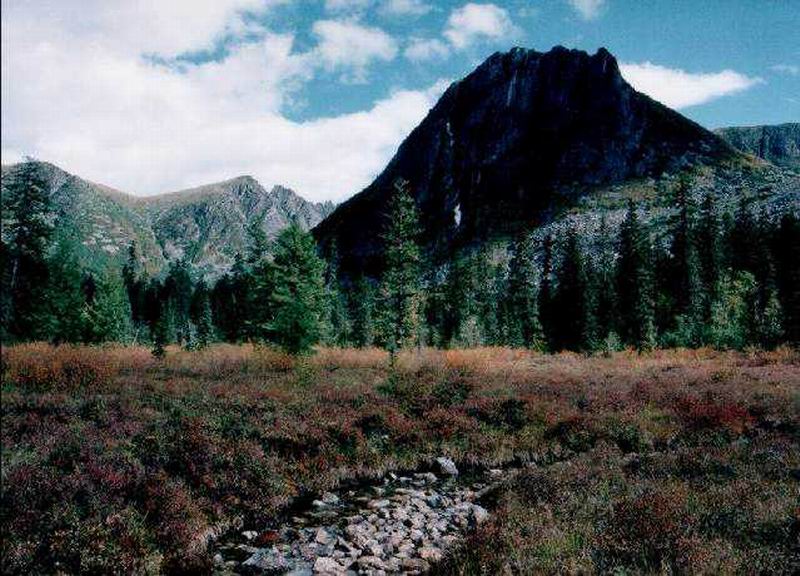 Творческий проект по краеведению
ЖИВОТНЫЕ ХАБАРОВСКОГО КРАЯ
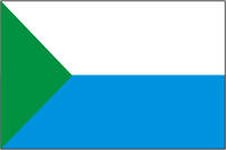 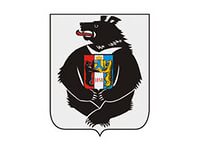 ПЛАН ПРОЕКТА
Обозначить проблему проекта, ее актуальность, цели и задачи, ожидаемые результаты.

Поиск источников информации для исследования поставленной проблемы.

Обобщить информацию по разделам: 1. Животные Хабаровского края, 2. Птицы Хабаровского края; 3. Животные Хабаровского края, занесенные в Красную книгу России;

Выводы.
ВВЕДЕНИЕ
Проблема
Тема моего проекта «Животные Хабаровского края», связанная с проблемой изучения окружающей природы.
Актуальность
Я выбрал эту тему, потому что каждый человек должен знать свою Родину, которая обладает неповторимой историей и уникальной природой, наполненной животным миром.
Цели проекта
Показать разнообразие животного мира Хабаровского края
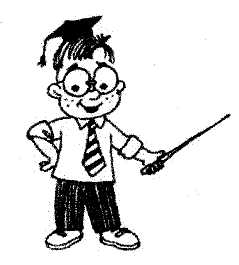 Задачи проекта
Показать лесных, горных животных края;
Показать  птиц края;
Описать редких животных, занесенных в Красную книгу России.
Ожидаемые результаты
При помощи творческого проекта достичь общего представления об окружающем мире на основе животного мира Хабаровского края;

Проект должен приблизить к созданию картины многообразия животных Хабаровского края;

Выявить состав животного мира Хабаровского края.
Описание проекта
Животные Хабаровского края
Часто встречающимися животными края являются лось, бурый медведь, соболь, лисица, волк, дикий северный олень.
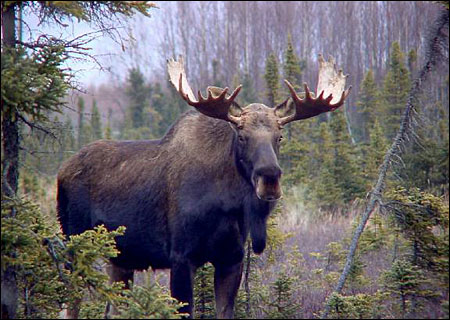 Лось – один из крупнейших лесных животных края
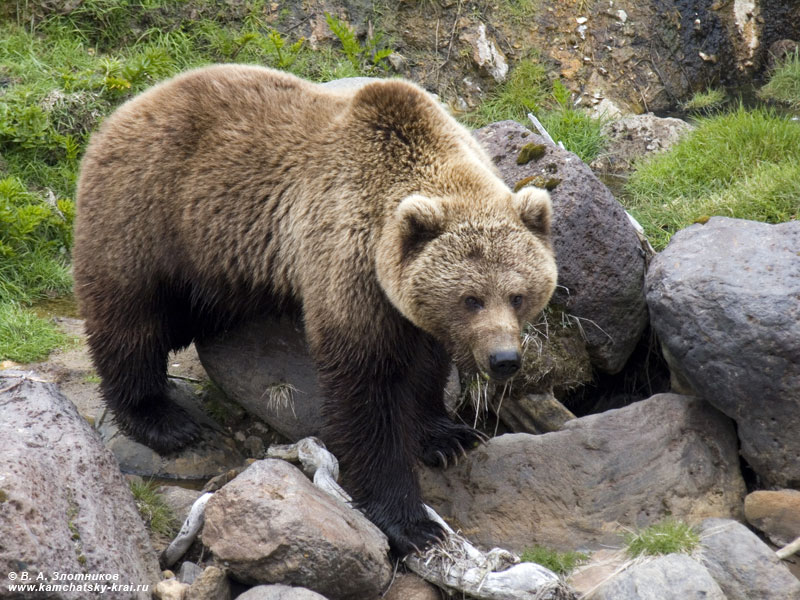 Бурый медведь – лесной царь зверей.
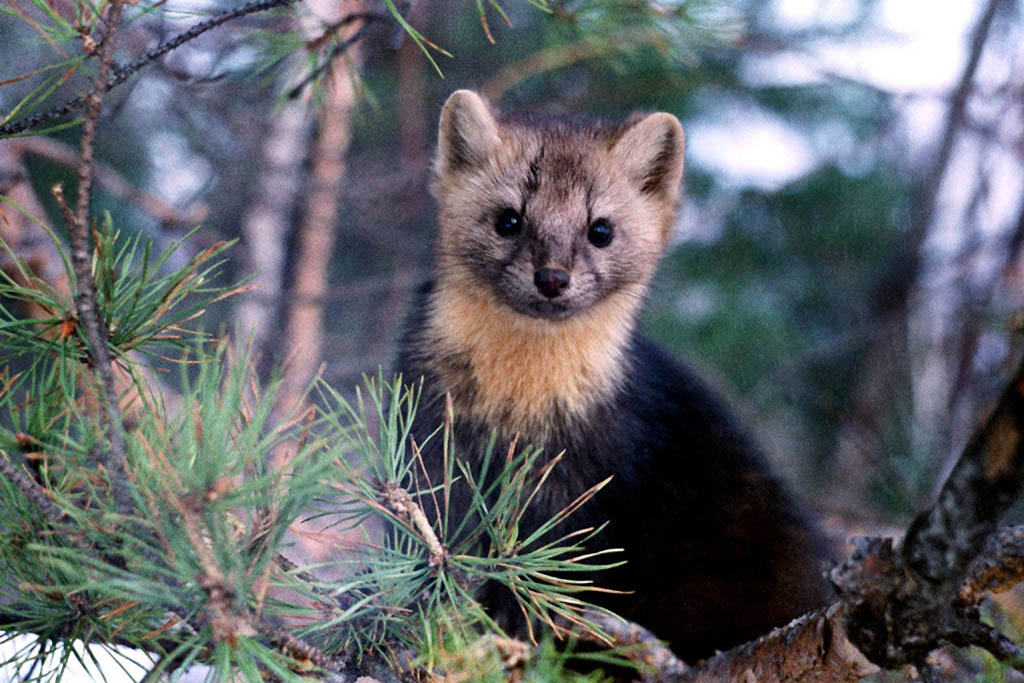 Соболь – маленькое, но быстрое животное
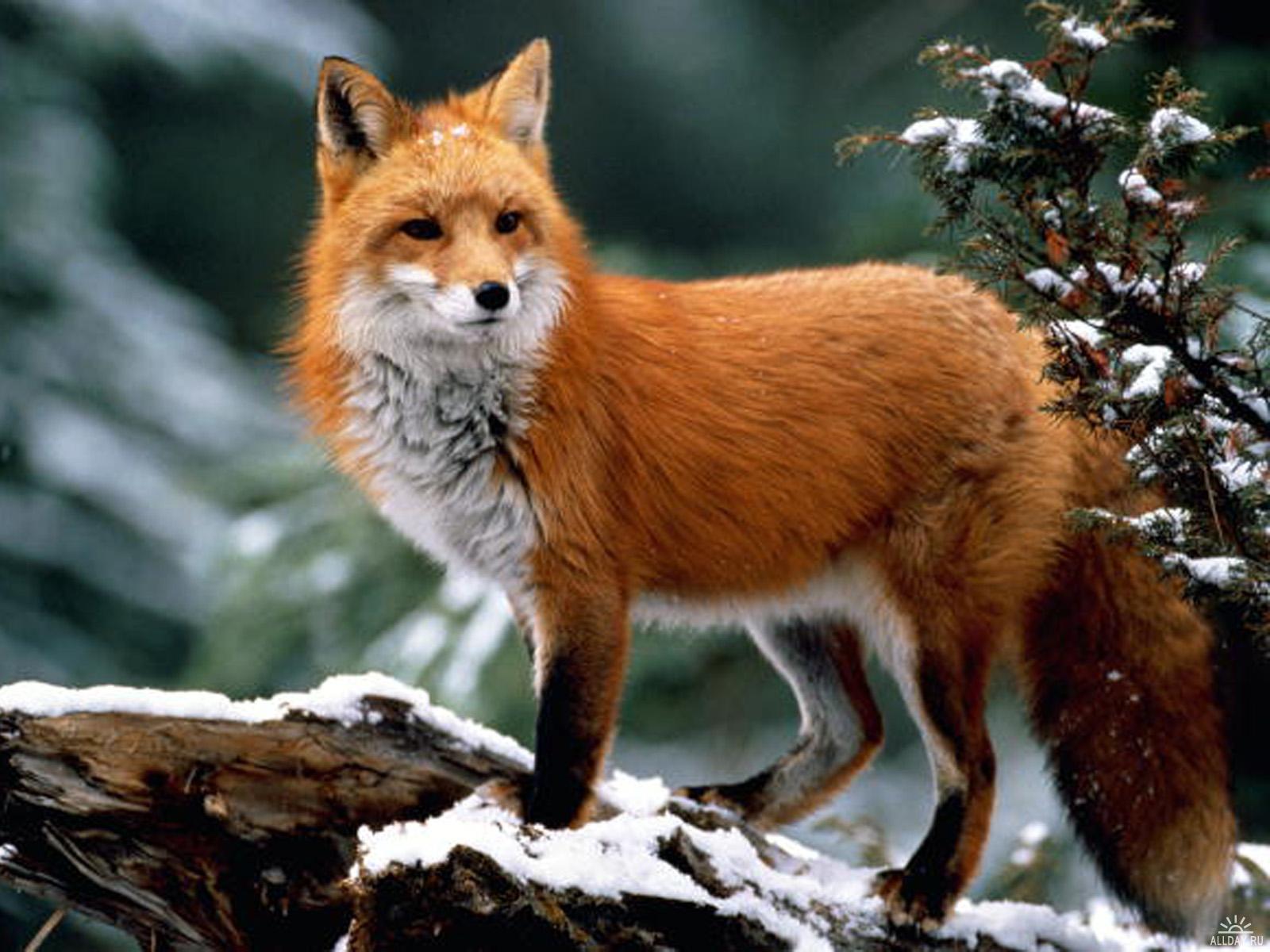 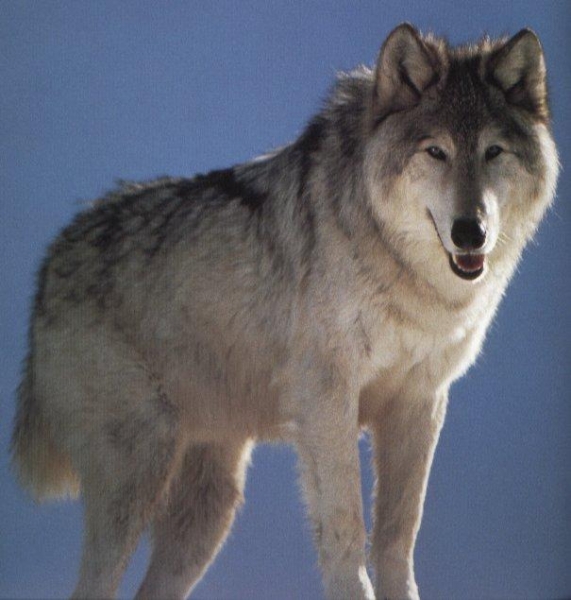 Лиса и волк – главные санитары хабаровских лесов.
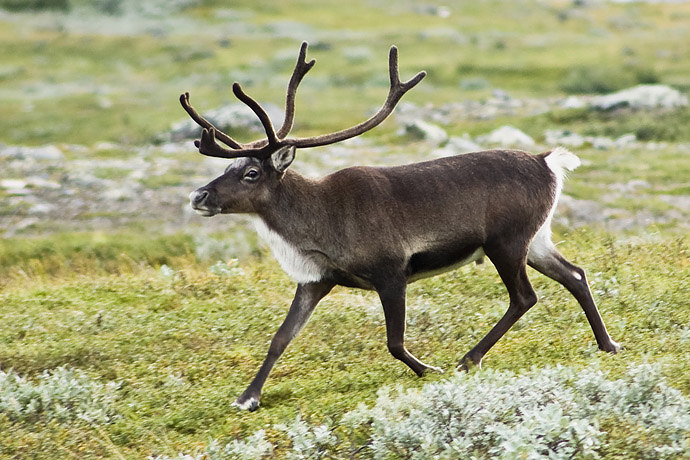 Дикий северный олень
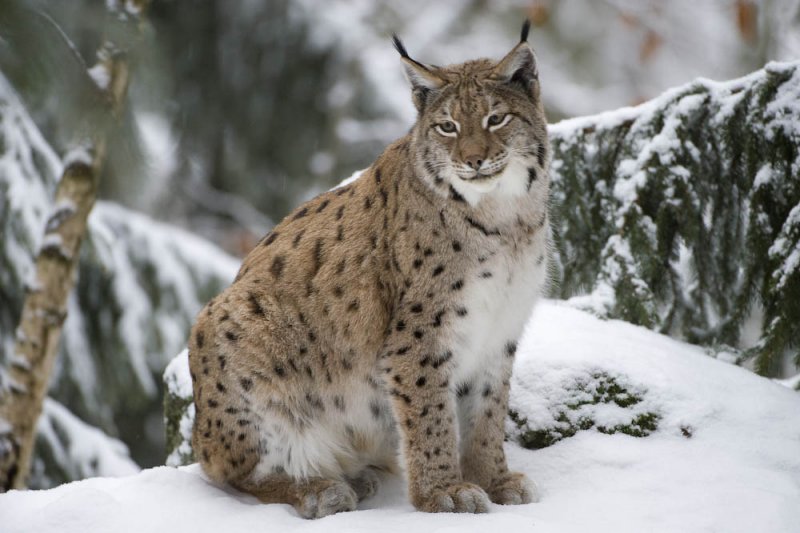 Рысь – относительно крупный лесной хищник
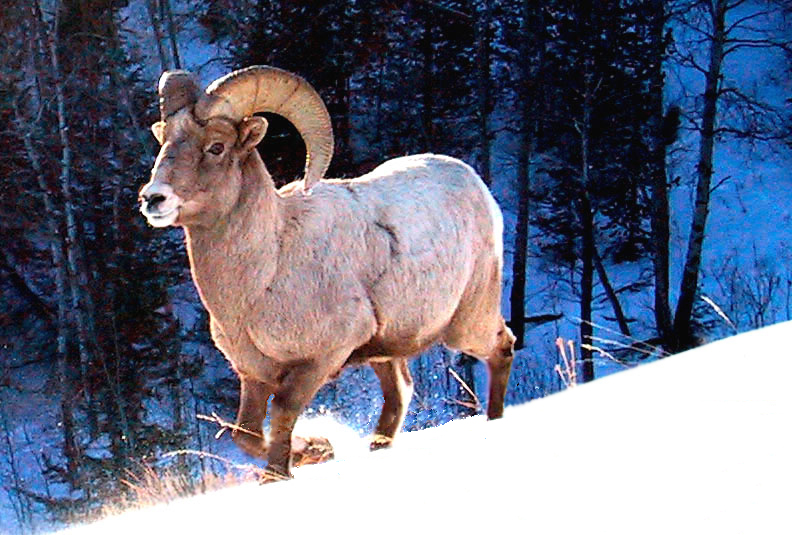 Снежный баран – обитает в горных районах.
Птицы Хабаровского края
В Хабаровском крае много видов птиц. Часто встречаются рябчики, глухари, свиристели, кукушки, дрозды и т. д.
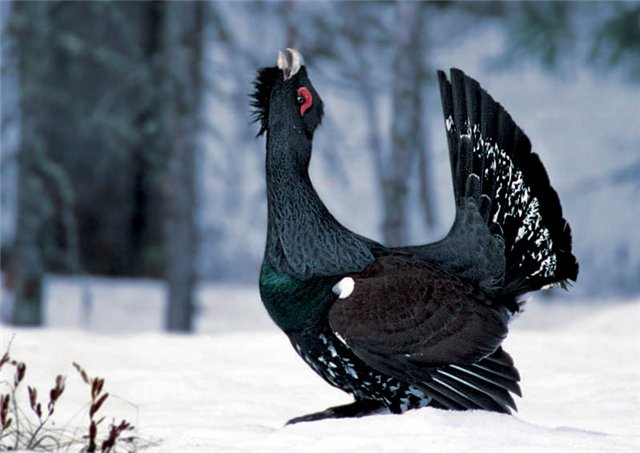 Глухарь
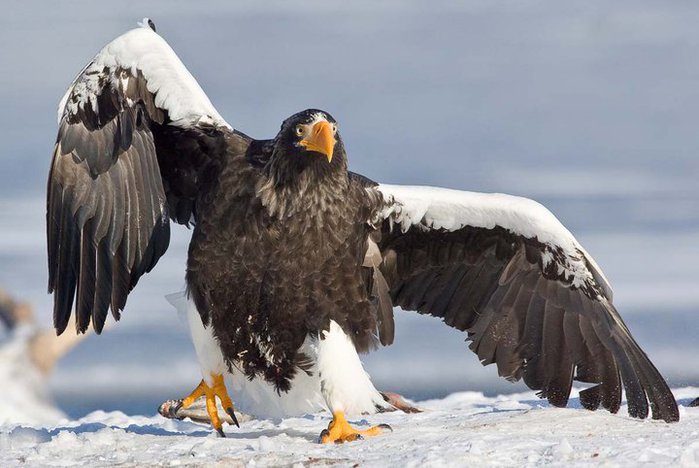 Белоплечий орлан – обитает в прибрежных территориях края.
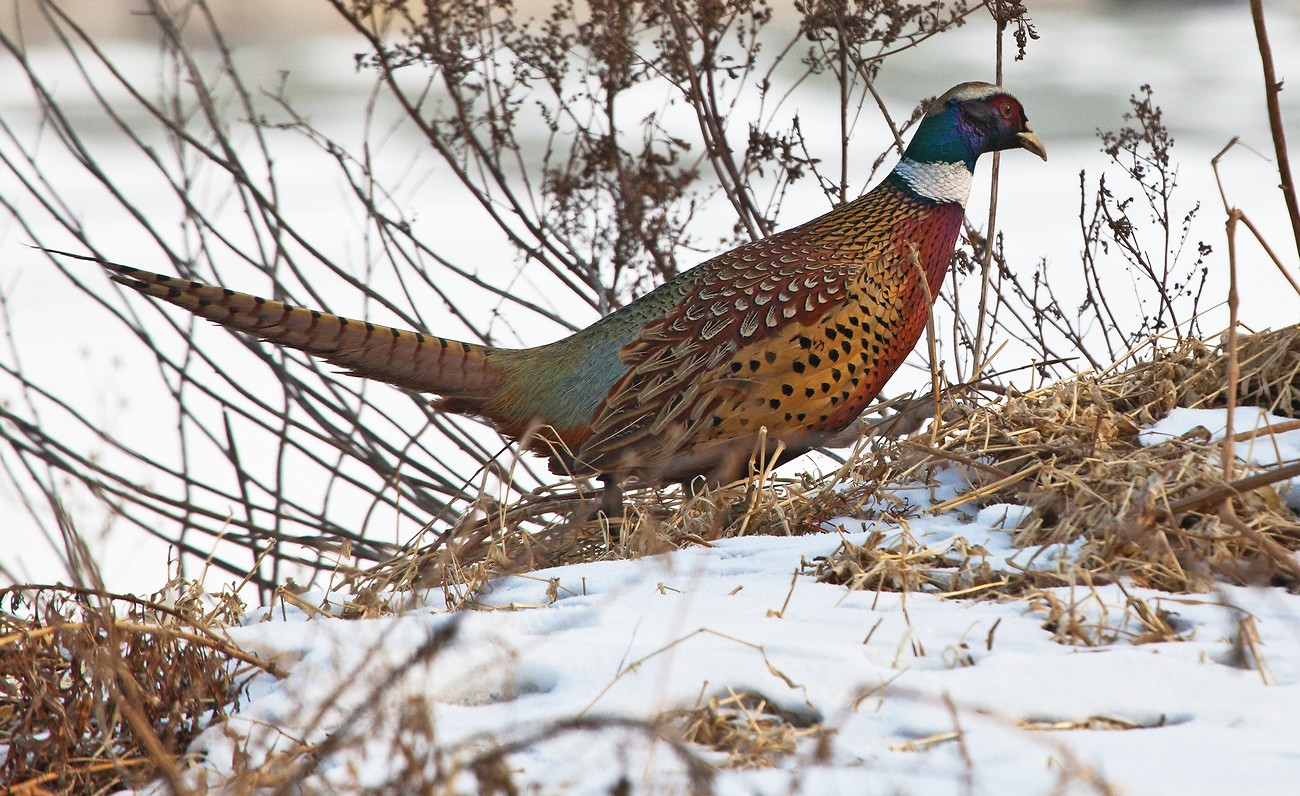 Уссурийский фазан – обитает в хабаровских лесах.
Животные Хабаровского края, занесенные в Красную книгу России
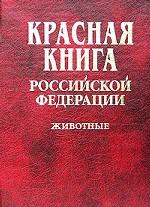 Многие животные  Хабаровского края занесены в Красную книгу России.
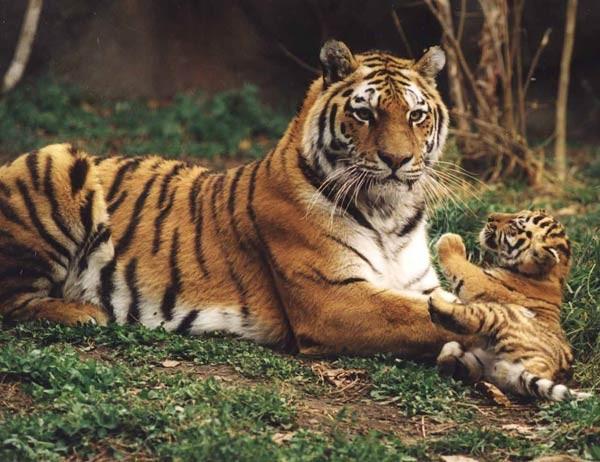 Амурский тигр – скрытное животное
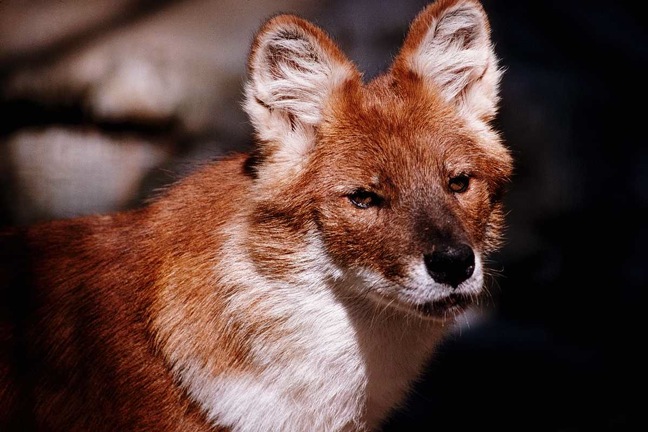 Красный волк – очень похож на лису.
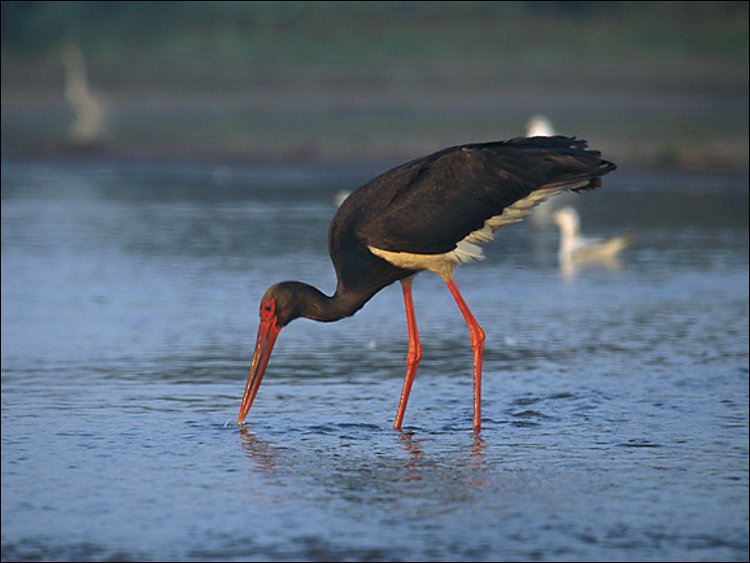 Черный аист – обитает в озерных и речных местах
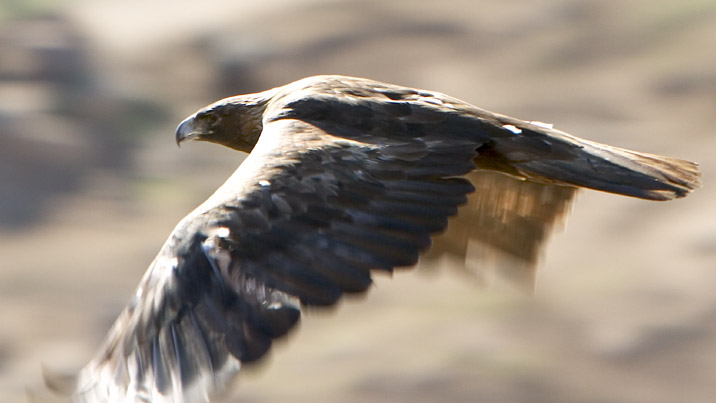 Беркут – охотится на мелких животных
ВЫВОДЫ:
Природа Хабаровского края богата крупными животными, к  которым относятся бурый медведь, лось;
Птицы занимают особое место в животном мире края. Среди них множество лесных птиц, крупных птиц-хищников;
Некоторые виды животных занесены в Красную книгу России, поэтому таки животные требуют от людей особого внимания.
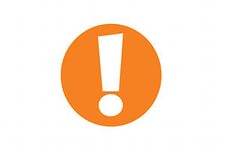 ЛИТЕРАТУРА:
Красная книга Хабаровского края. – Хабаровск, 2008. – 632 с. 
Хабаровский край. Атлас для учащихся. 2002. 
Динец В. Л., Ротшильд Е. В. Звери. Энциклопедия природы России. – М., 1998.
СПАСИБО ЗА ВНИМАНИЕ!!!
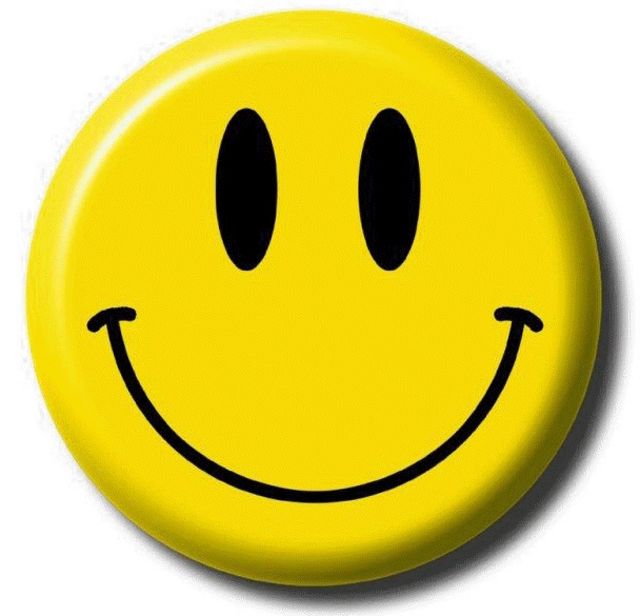